Nyttige ressurser i starten av medisinstudiet (IA)
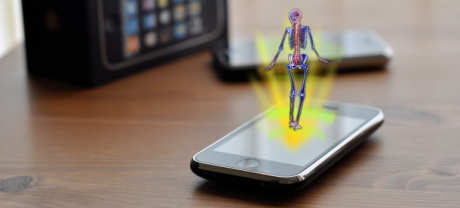 Medisinsk bibliotek høsten 2013
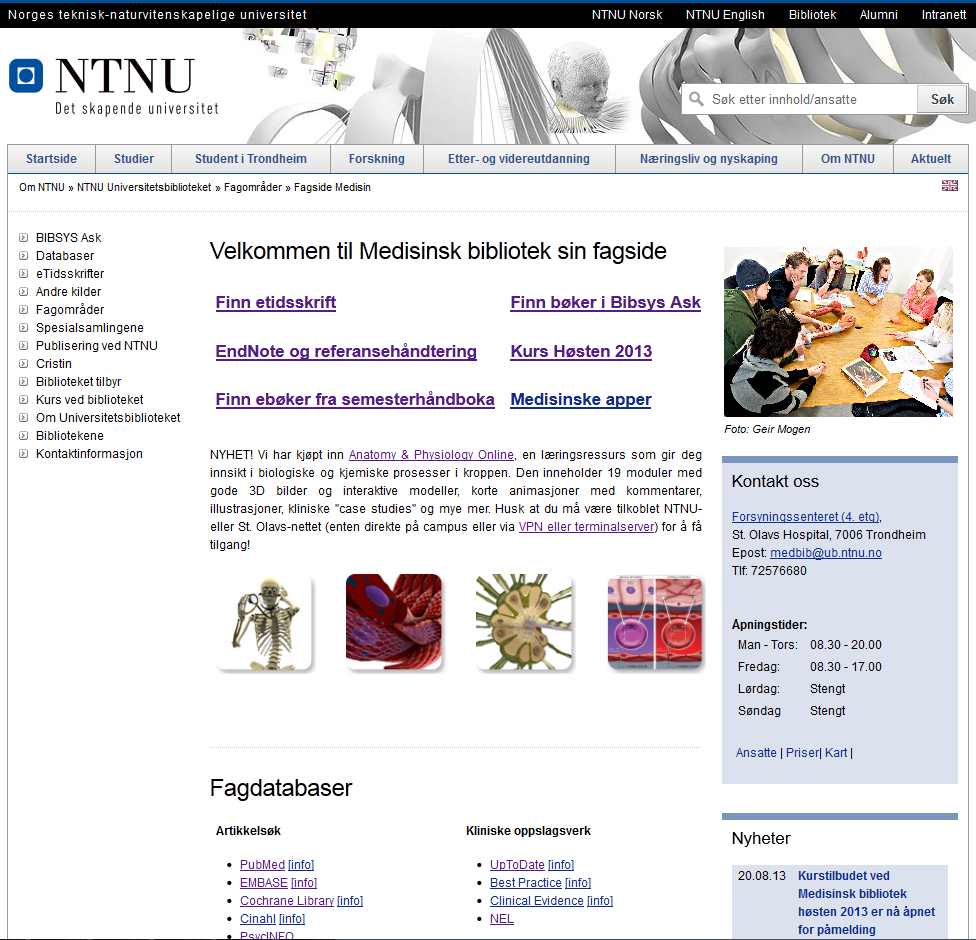 Demo:
Hvordan finne fagsiden.
Hva finnes på fagsiden:
Bibsys Ask
VIKO
Tilgang hjemmeifra
Viktige studentressurser
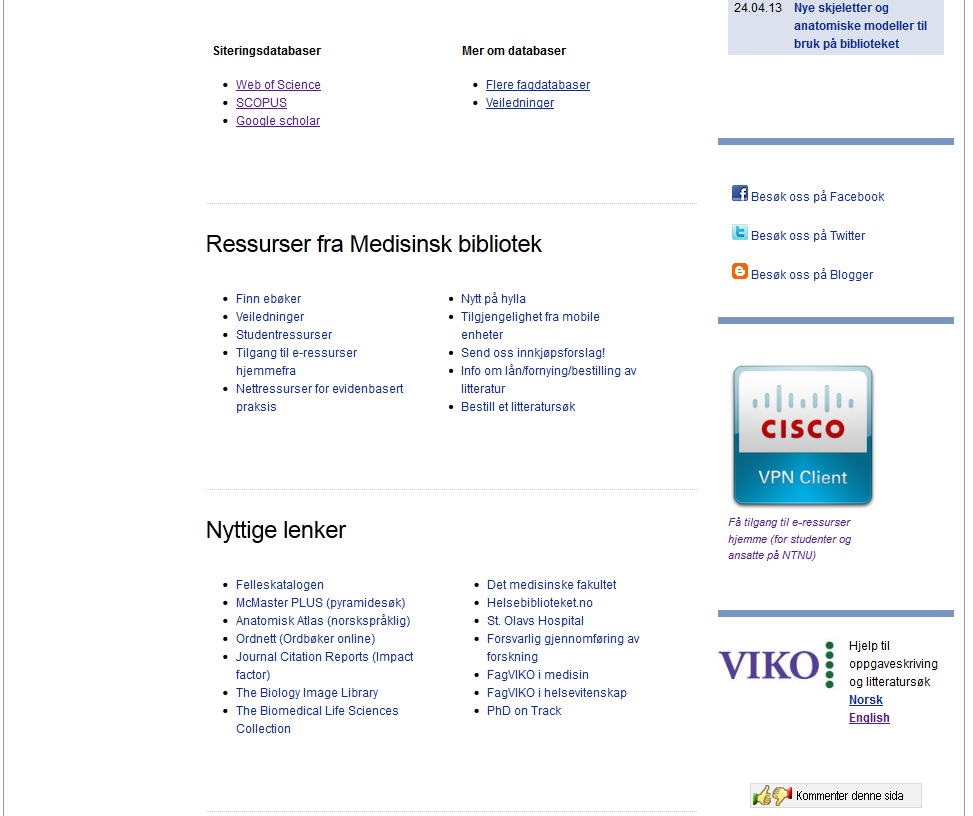 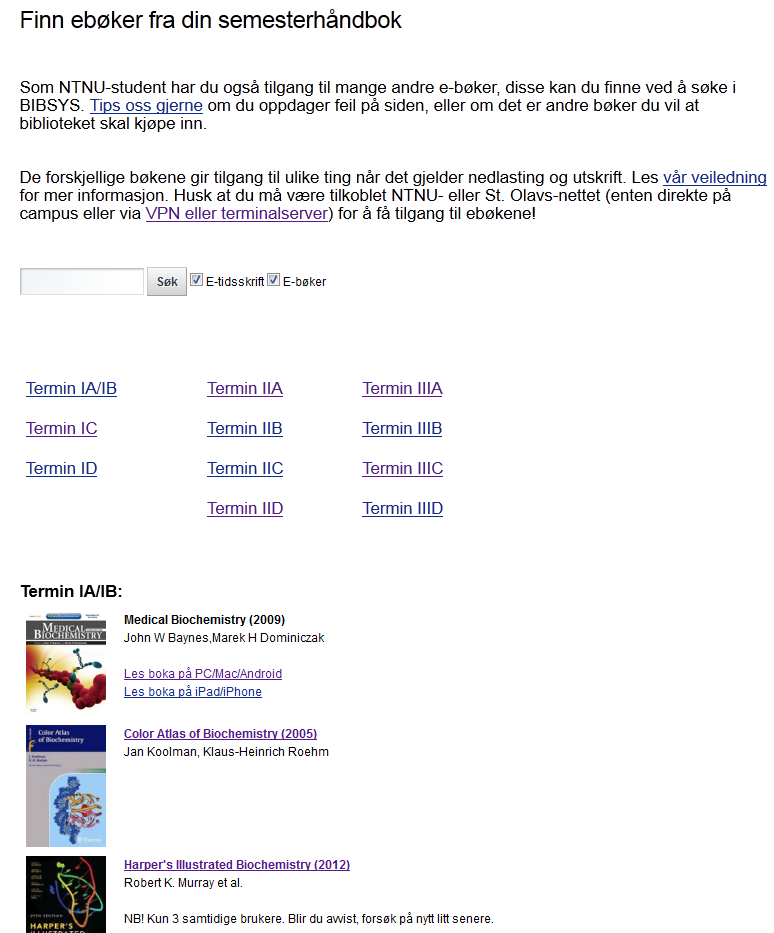 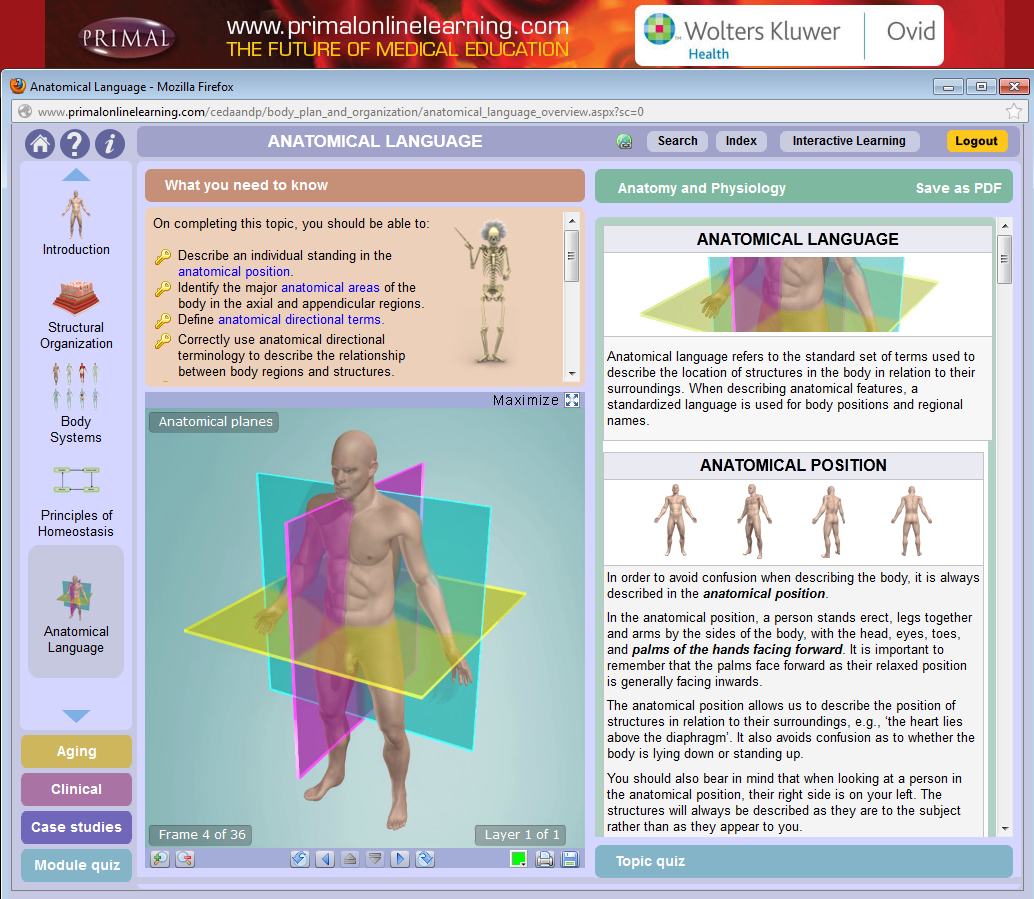 Demonstrere eboksiden for medisinstudentene.
Demonstrere Anatomy & Physiology Online
Vise ebokside for å finne pakker av ebøker der du kan finne flere relevante bøker enn dem i semesterhåndboka (nevne Thieme, Ebrary og Access Medicine).
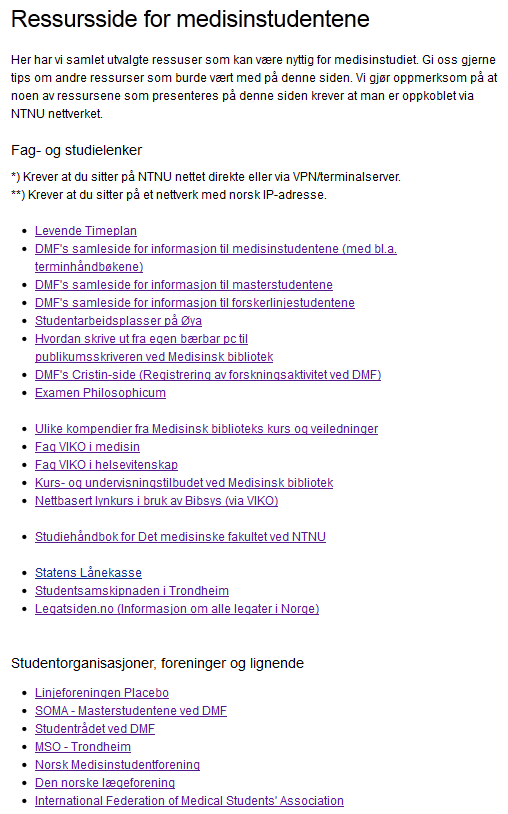 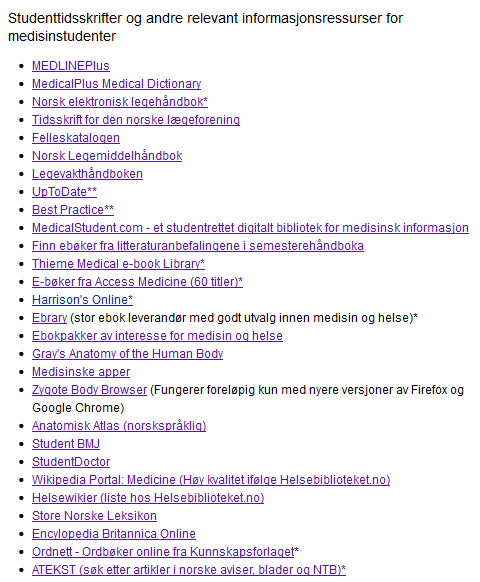